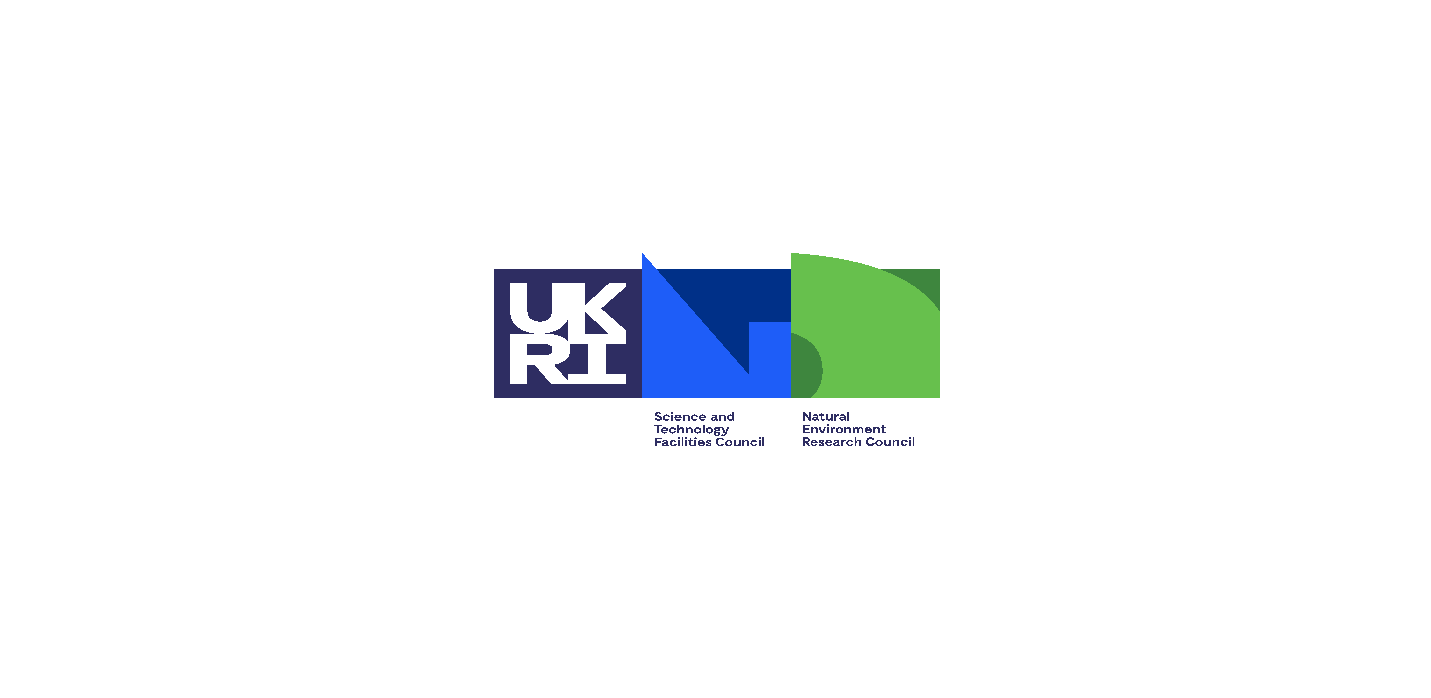 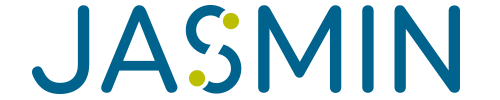 JASMIN Jupyter Notebook Service  - Challenges and Opportunities
Philip Kershaw, CEDA Technical Manager 
Matt Pryor, JASMIN DevOps
Centre for Environmental Data Analysis, RAL Space, STFC

Bryan Lawrence, Jonathan Churchill, Matt Pritchard, Victoria Bennett
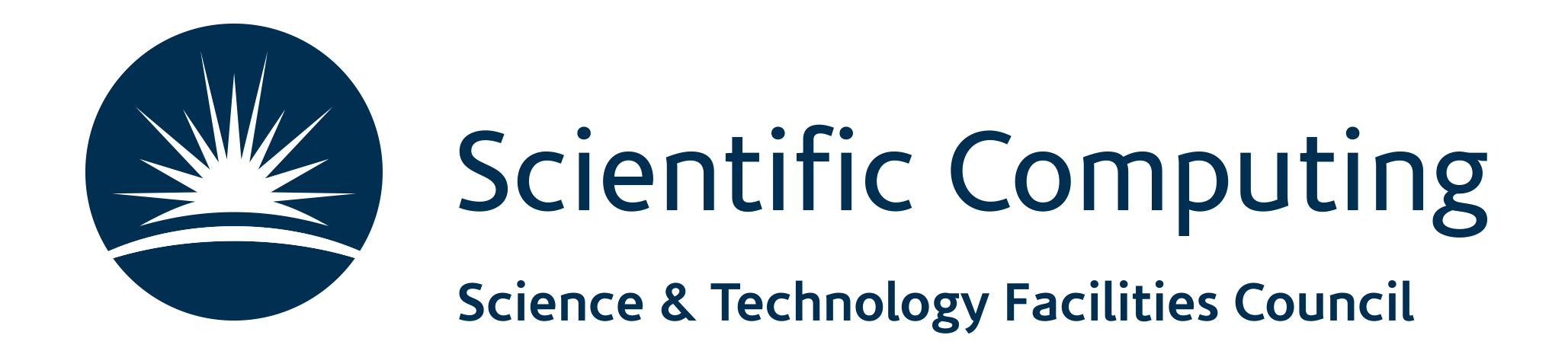 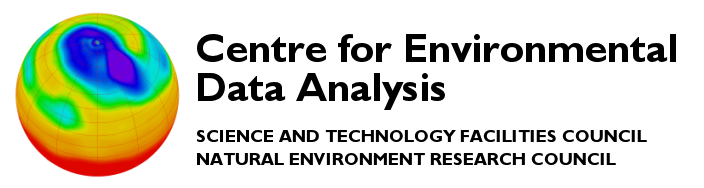 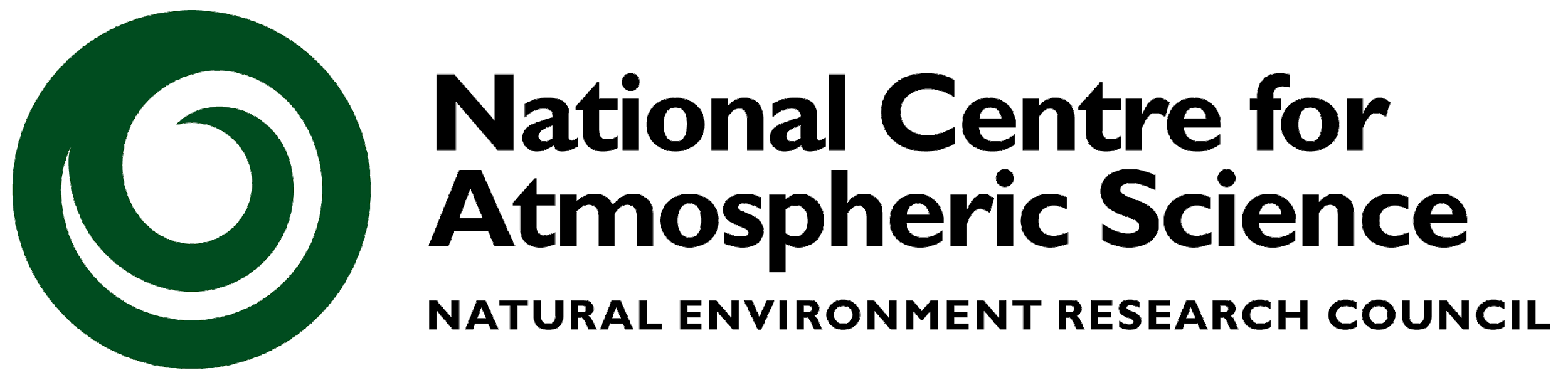 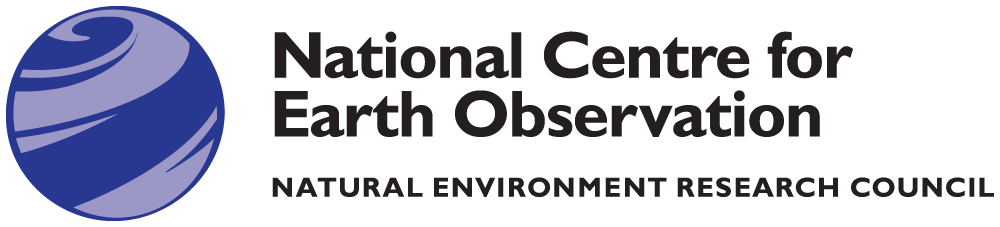 [Speaker Notes: The abstract pattern can be removed or repositioned if required. Be careful to ‘Send to Back’ so that it does not obscure any important information.]
Overview
What is JASMIN?
Jupyter services in the context of JASMIN’s cloud and the evolution of data analysis environments
[follow-up from presentation for WGISS-47]
What is JASMIN?
Large-scale computing platform for data-intensive science 

at Rutherford Appleton Laboratory in Oxfordshire

for the UK environmental science community and international collaborators

Operated by STFC* on behalf of NERC+
Architecture: 		CEDA & Scientific Computing
Physical infrastructure: 	Scientific Computing
User services: 		CEDA

*Science and Technology Facilities Council+Natural Environment Research Council
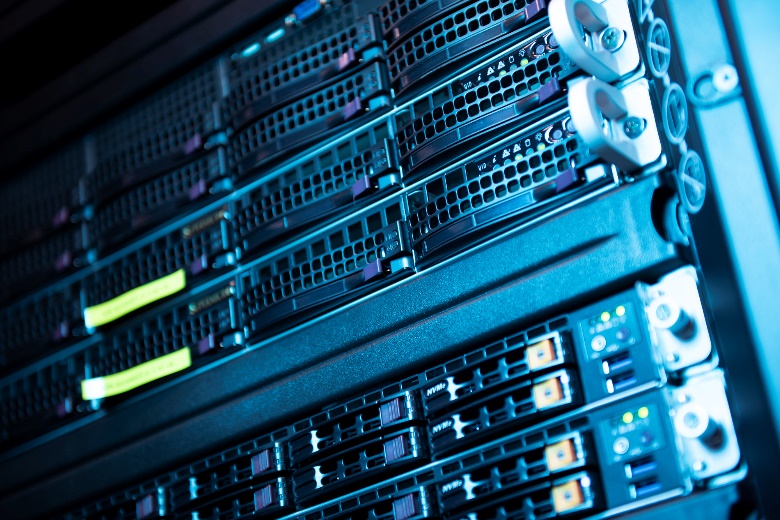 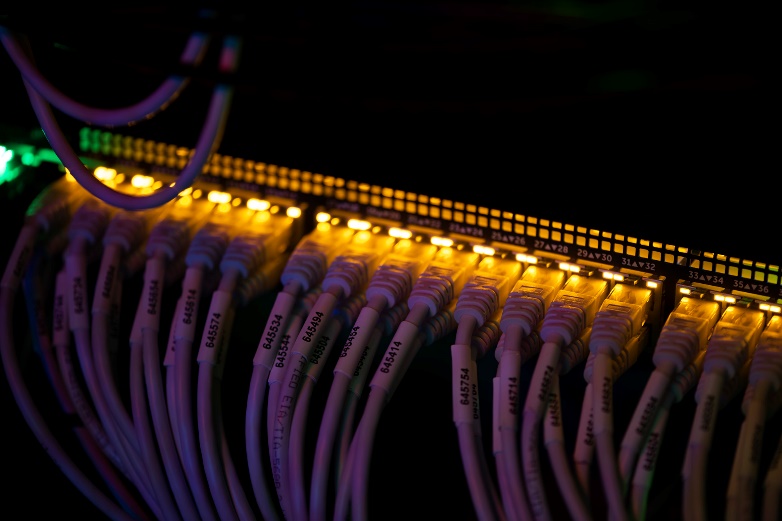 JASMIN: the missing piece
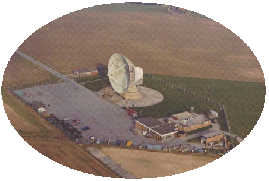 CMIP6
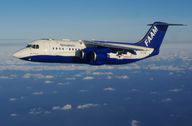 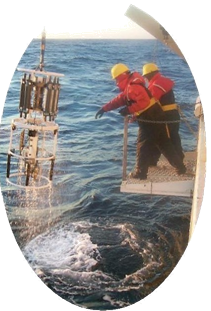 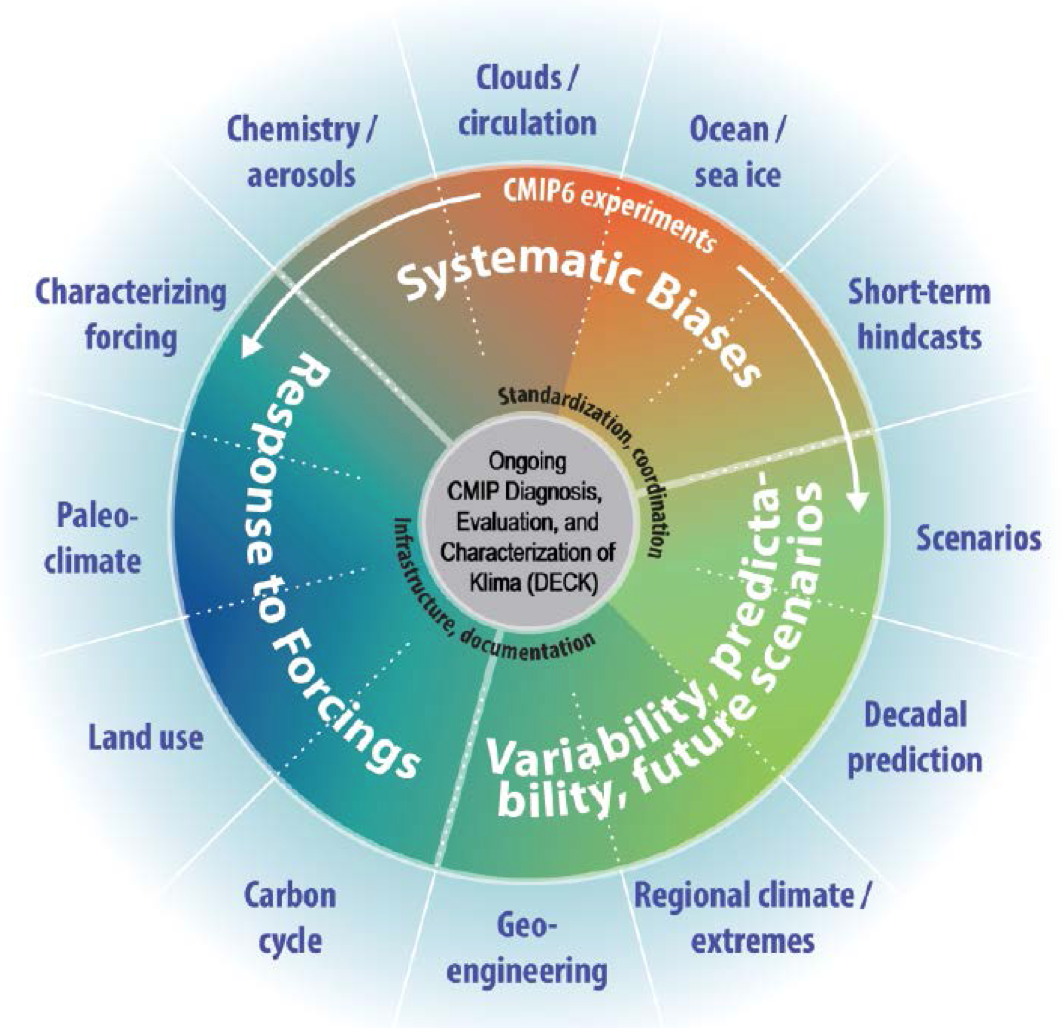 JASMIN
Data!
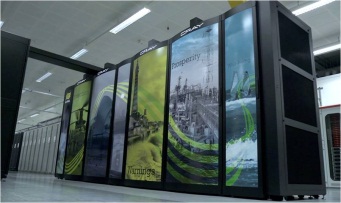 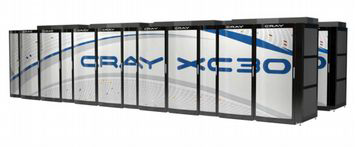 European contribution to HiresMIP alone is expected to exceed 2 PB
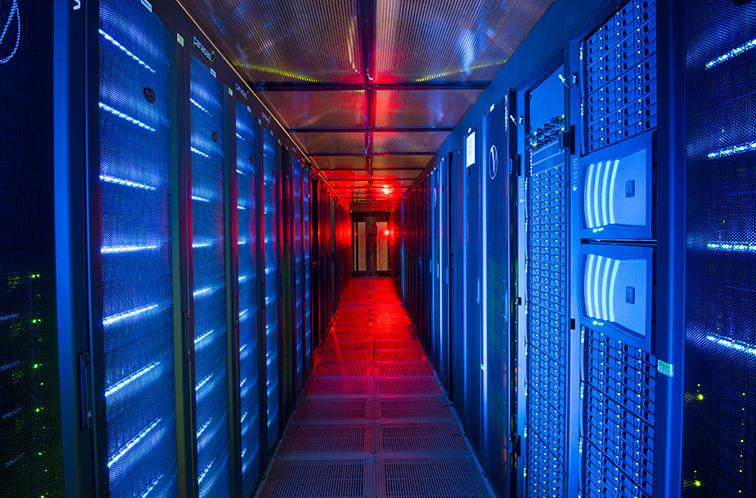 MetOffice  supercomputer
ARCHER supercomputer (EPSRC/NERC)
Sentinel Data
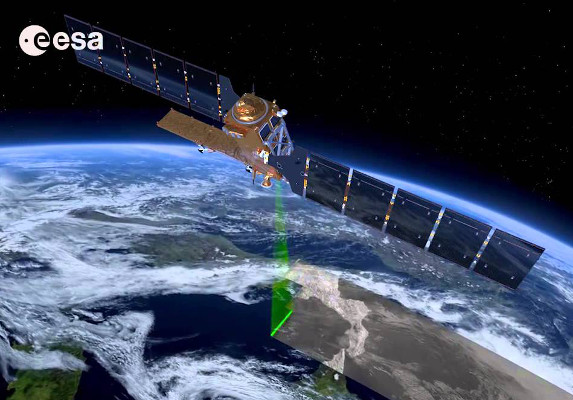 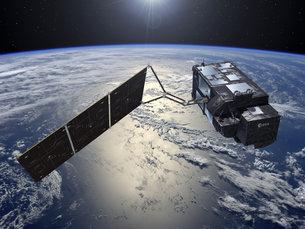 JASMIN (STFC/Stephen Kill)
[Speaker Notes: Urgency to provide better environmental predictions
Need for higher-resolution models
HPC to perform the computation
Huge increase in observational capability/capacity
But…
Massive storage requirement: observational data transfer, storage, processing
Massive raw data output from prediction models
Huge requirement to process raw model output into usable predictions (post-processing)
Hence JASMIN…]
What is JASMIN used for?
Enabling climate services – 
allows insurance for >1million 
African farmers
Earthquake monitoring
Improving resolution of climate models
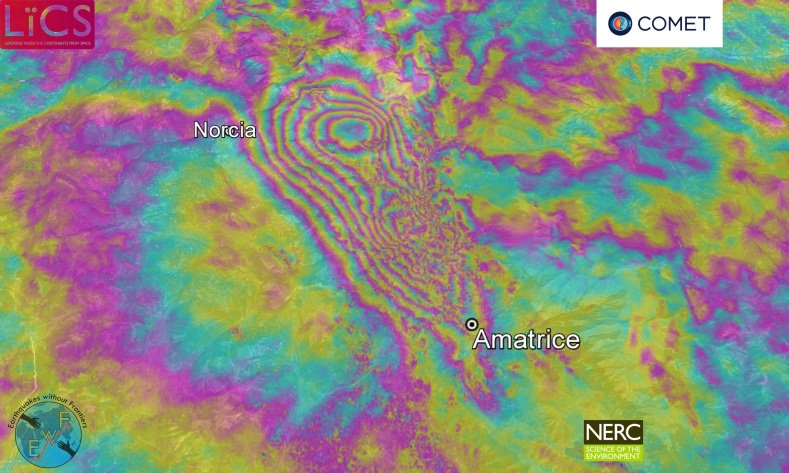 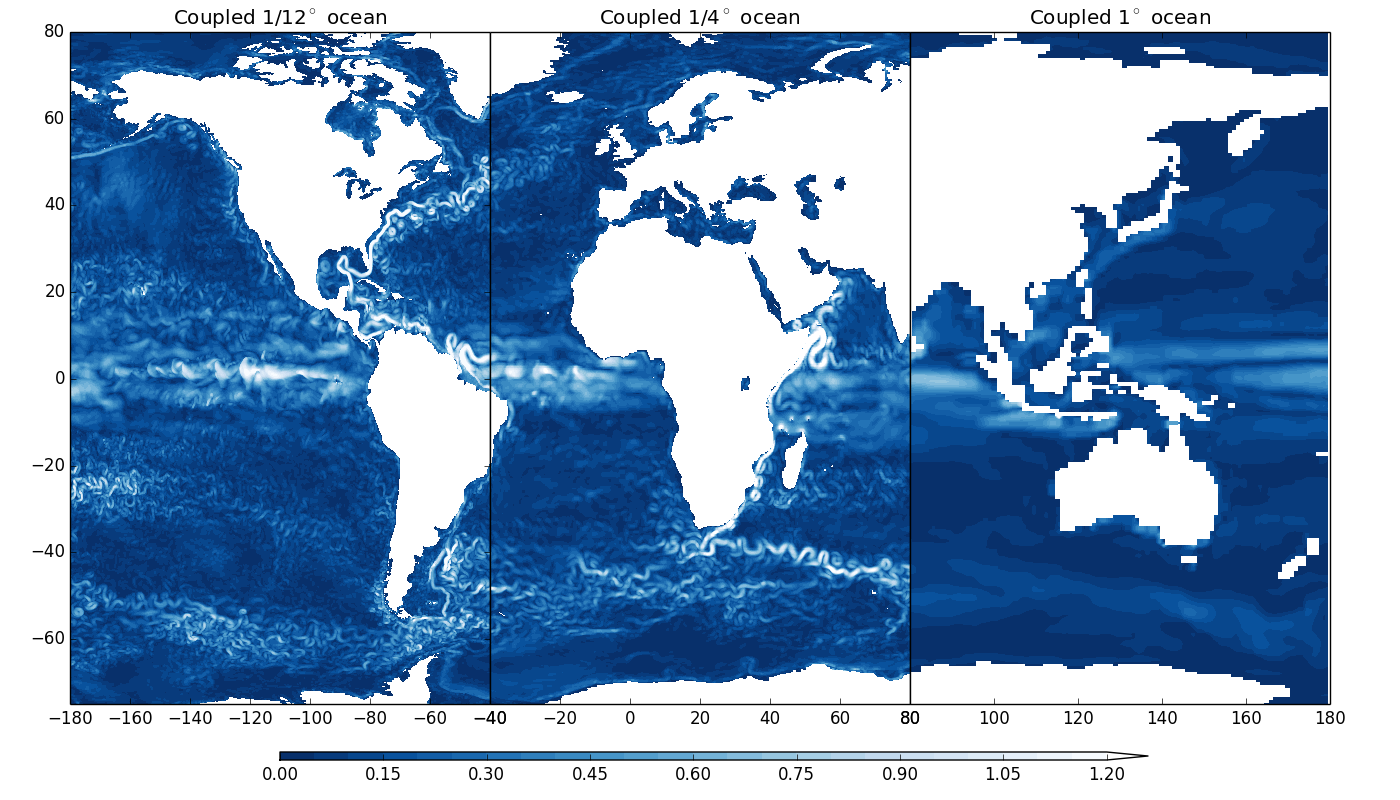 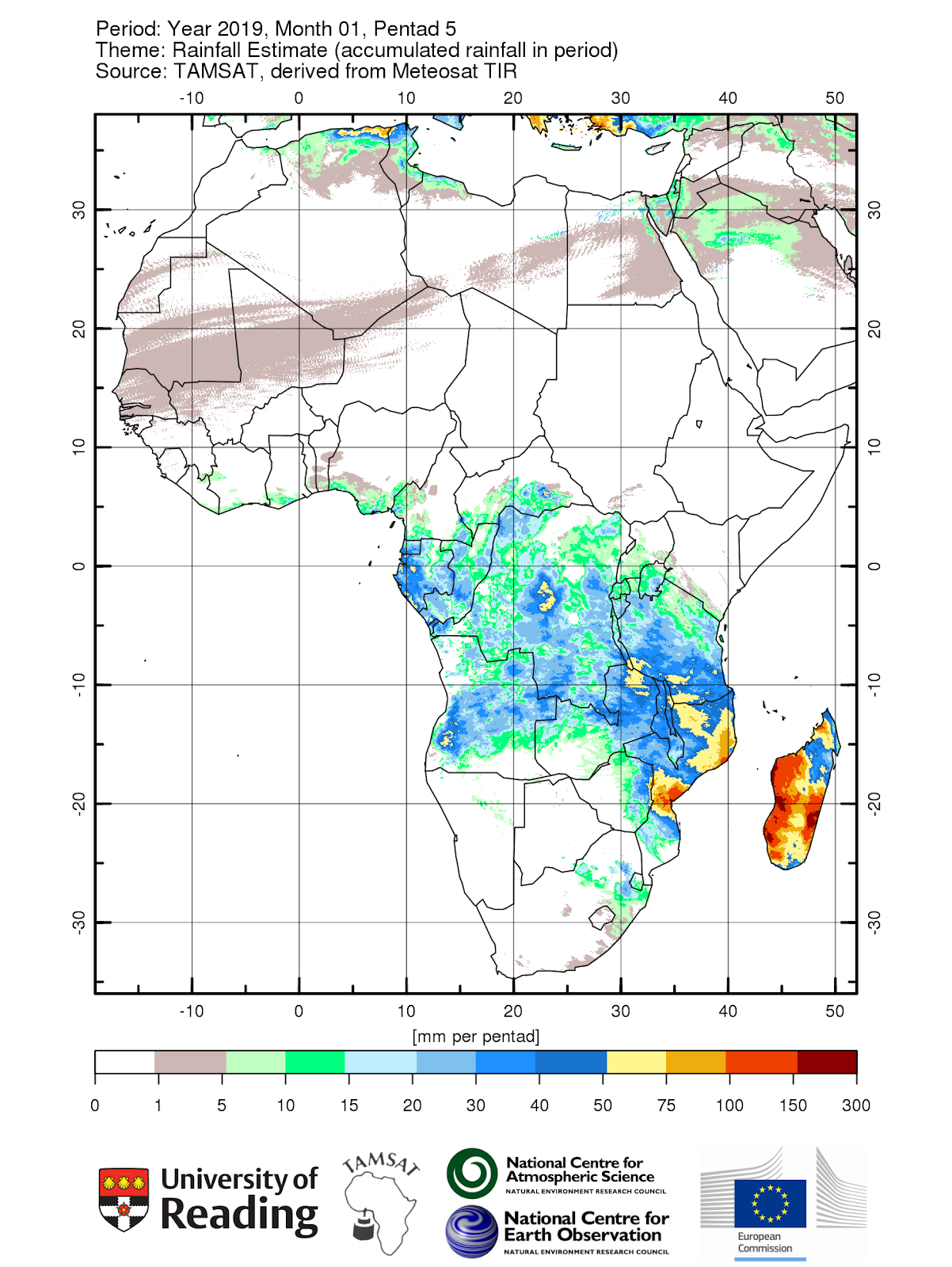 Analysing biases in biodiversity data
Access to over 13PB of environmental 
data held in the CEDA Archive
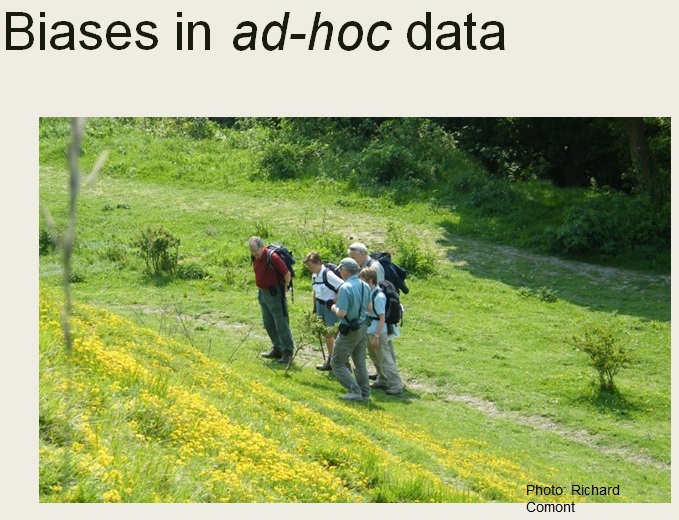 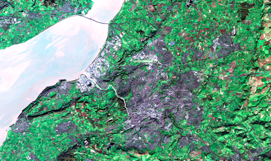 … and many more applications
[Speaker Notes: Monitor all earthquake and volcano zones from space in near real timeExtract meaning from 100’Tbytes of Climate modelsRemove Observational Bias from “Citizen Science” projectsIngest , store and manipulate Pbytes of data from 10;s of science communities allowing them to share and expose that data flexibility 
All on one platform.
This is what we’ve built in the UK with JASMIN. A Big Data “Super Data” cluster for all environmental science data analysis.]
JASMIN as a Data Commons
Data Processing
Data Production
Data Analysis
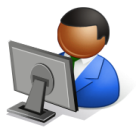 User managed cache
Group Workspaces
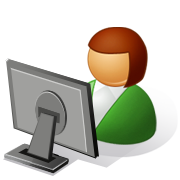 External Access
Discover and access
Disseminate externally
CEDA Curated Data Archive
External Data 
Providers
Ingestion
Jupyter and the evolution of JASMIN Data Analysis Environments
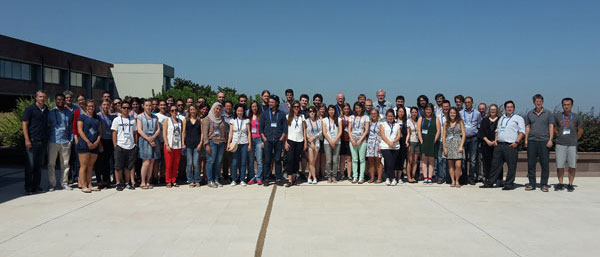 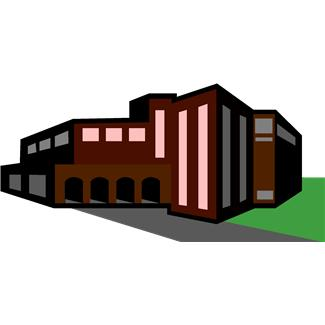 JASMIN users
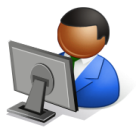 Virtual Research Environments 
(Jupyter Notebooks, NERC DataLab, …)
User provisioned Web Portals and Services
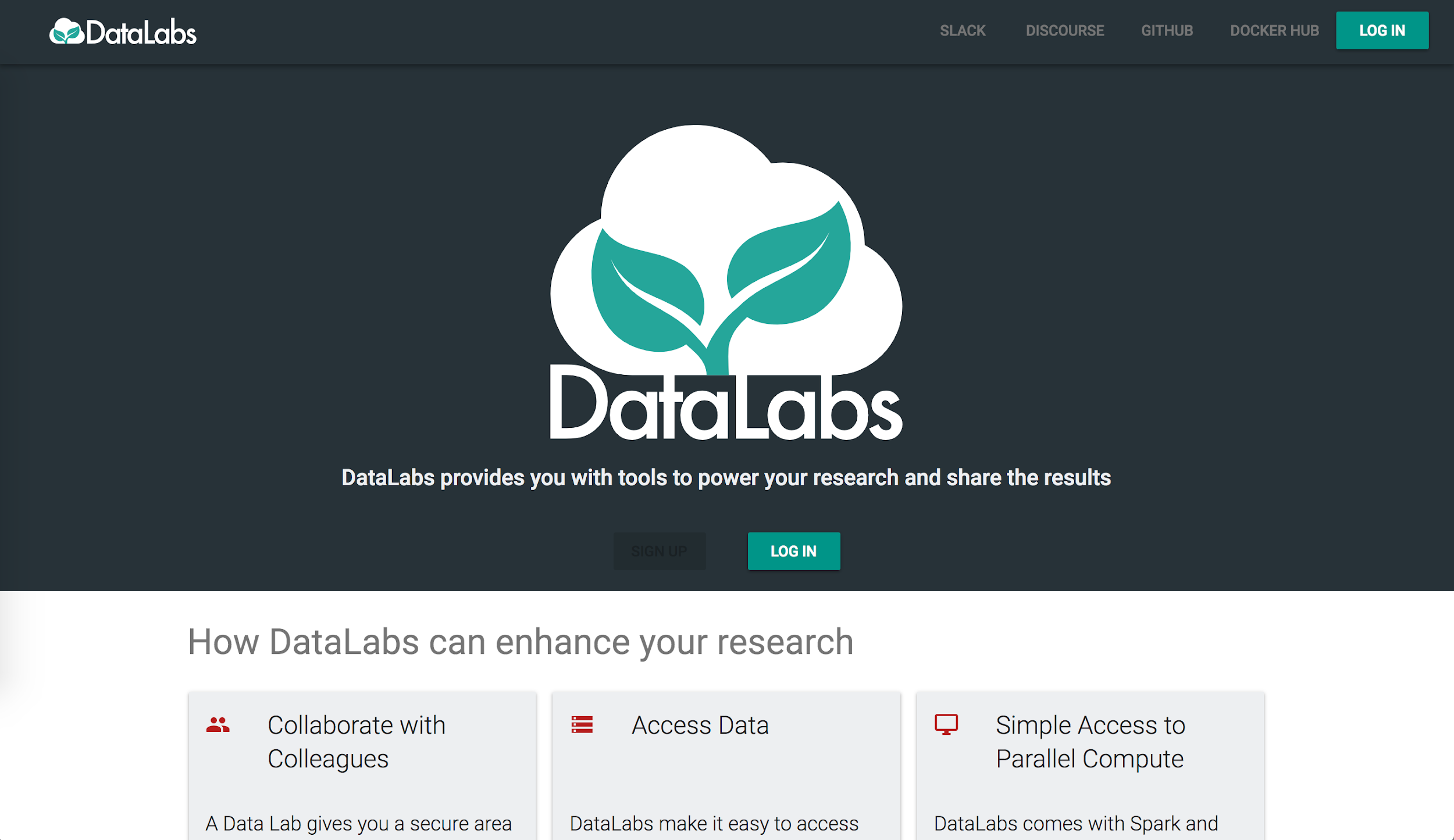 Scientific Analysis VM
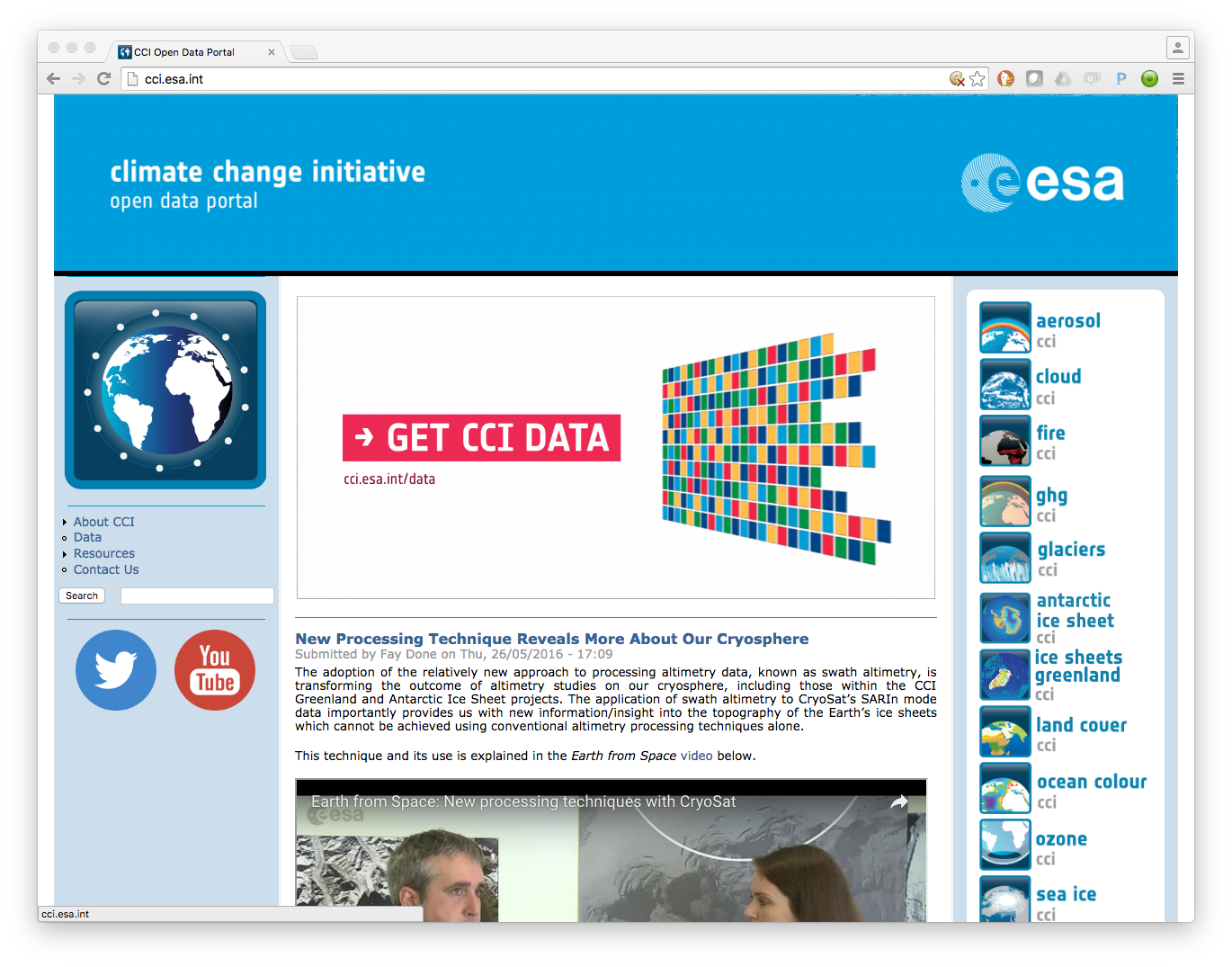 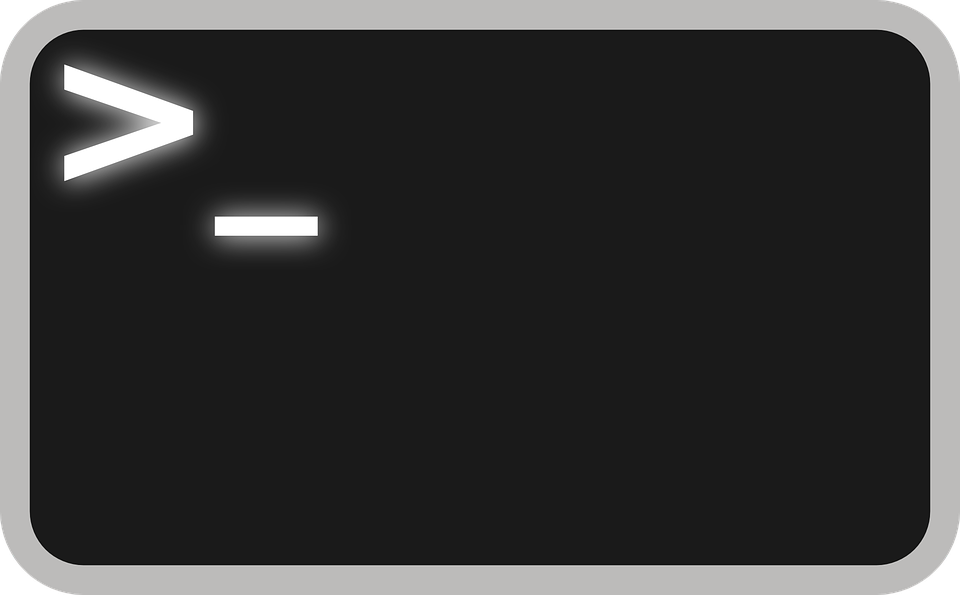 JASMIN user
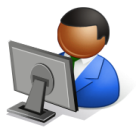 JASMIN Analysis Platform
Managed Environment
Jupyter Notebook Service
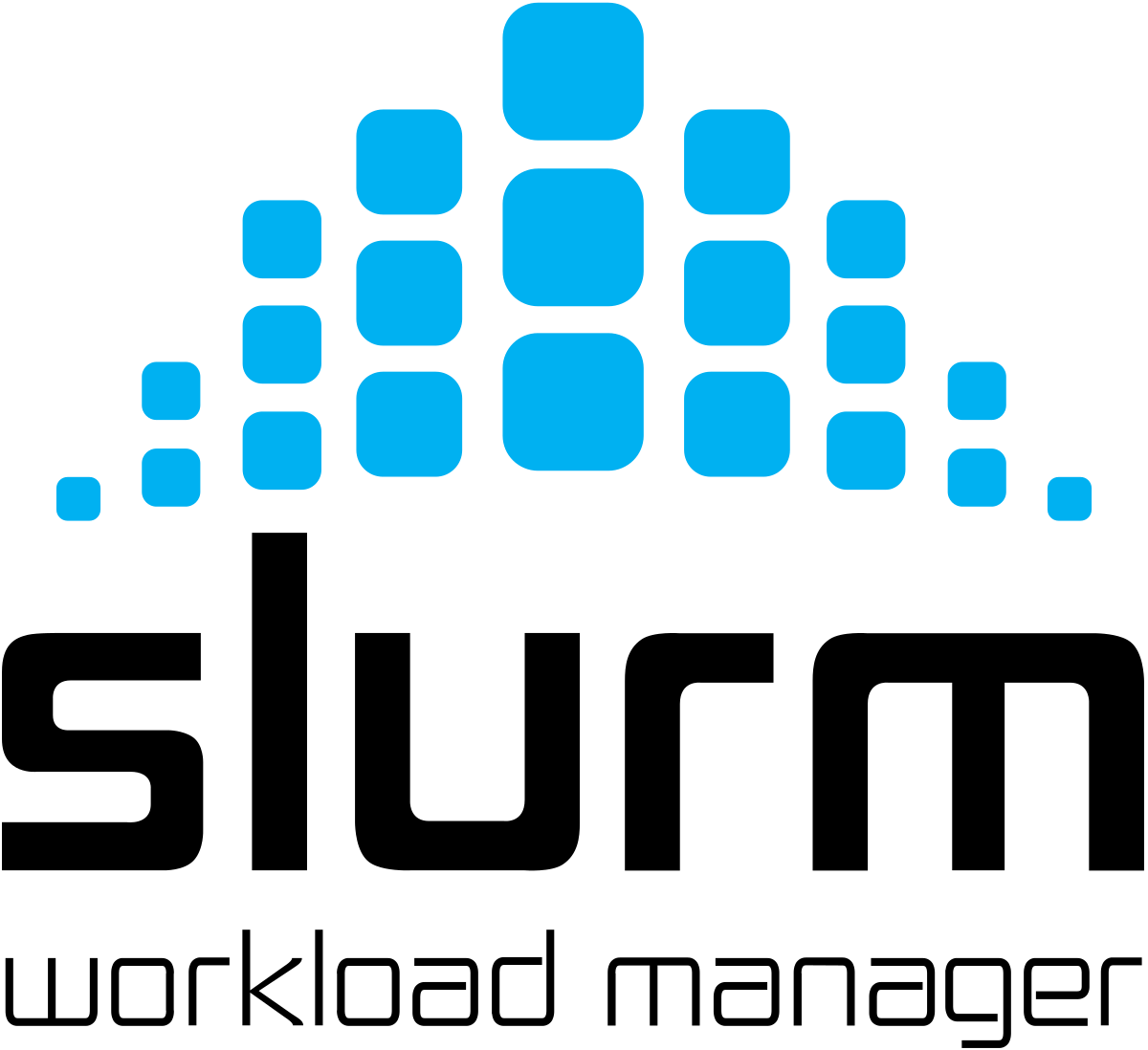 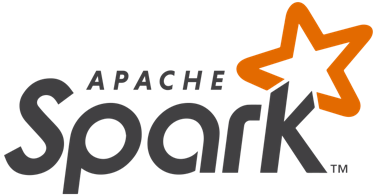 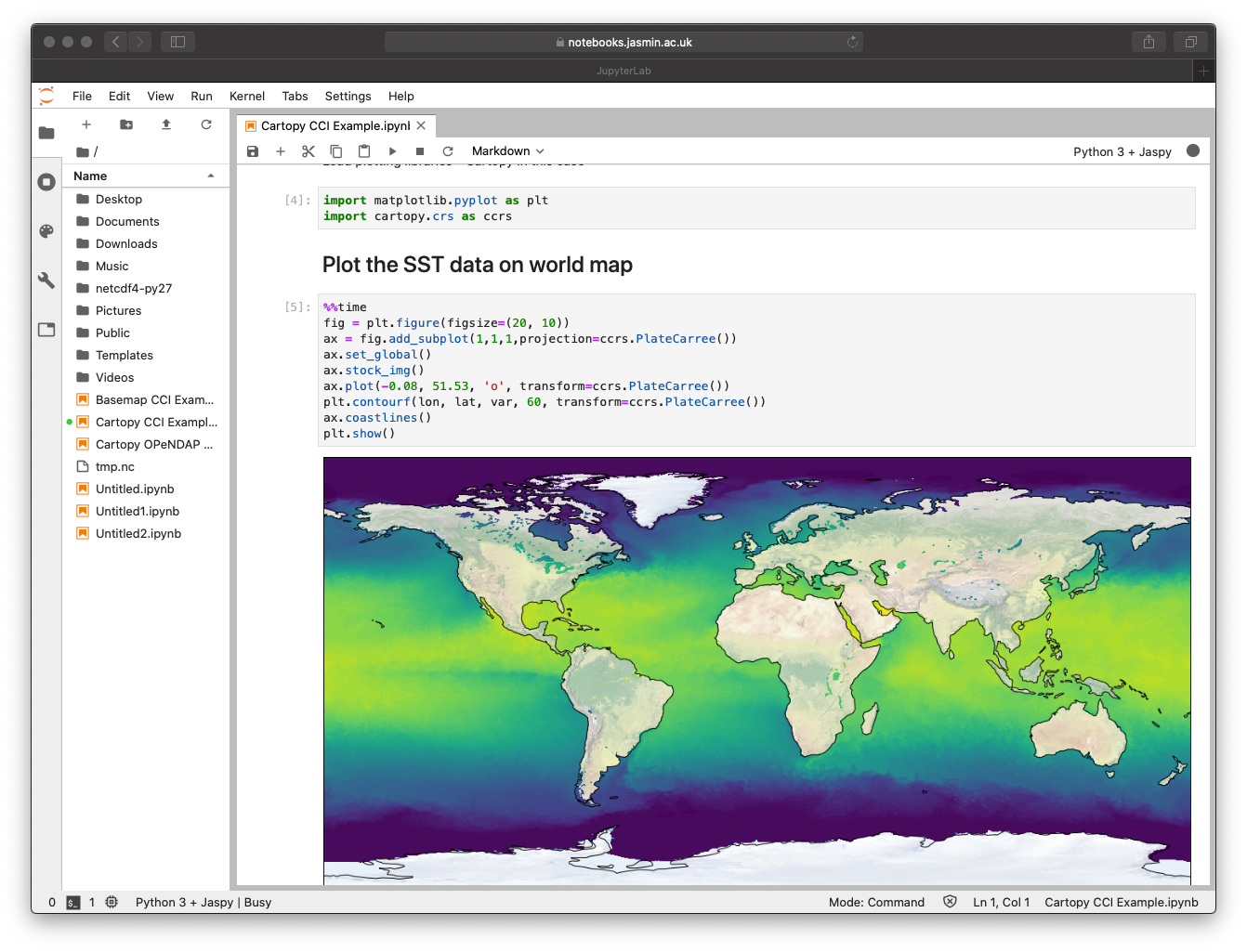 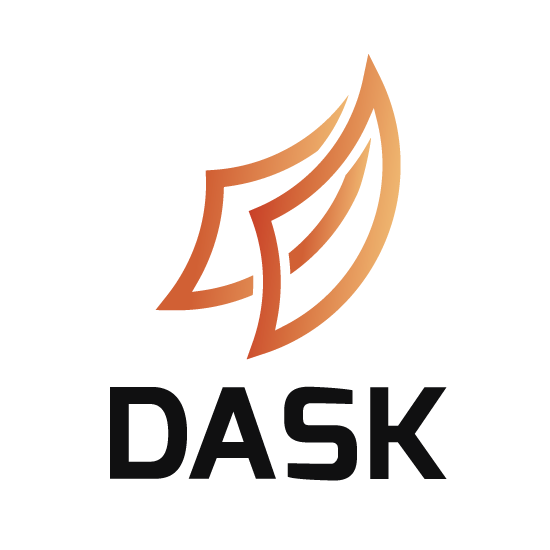 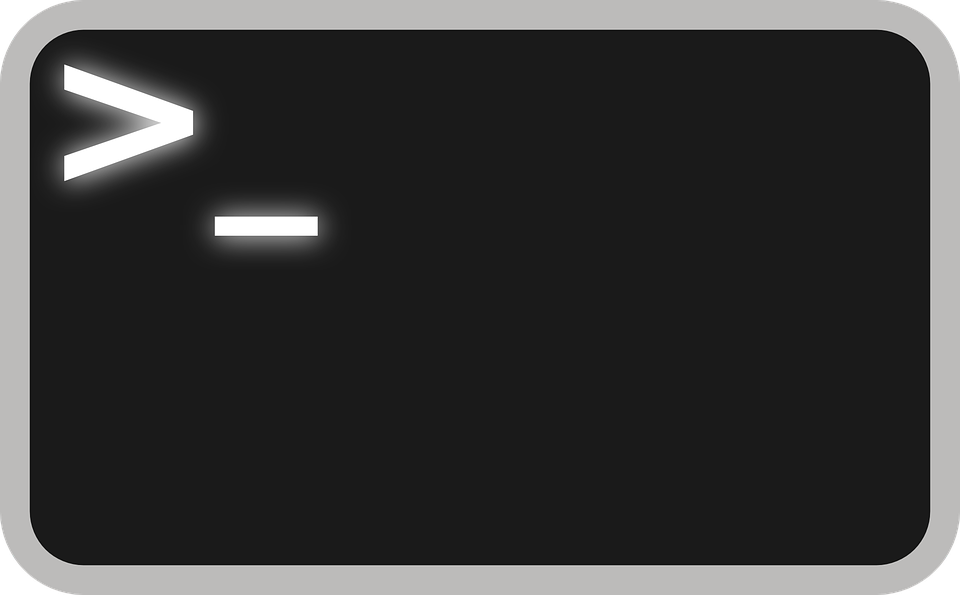 Attendees at ESA Summer school, using OPTIRAD environment hosted on JASMIN – Credit ESA
Cluster-as-a-Service
OpenStack API
Lotus batch computing
Cloud Service
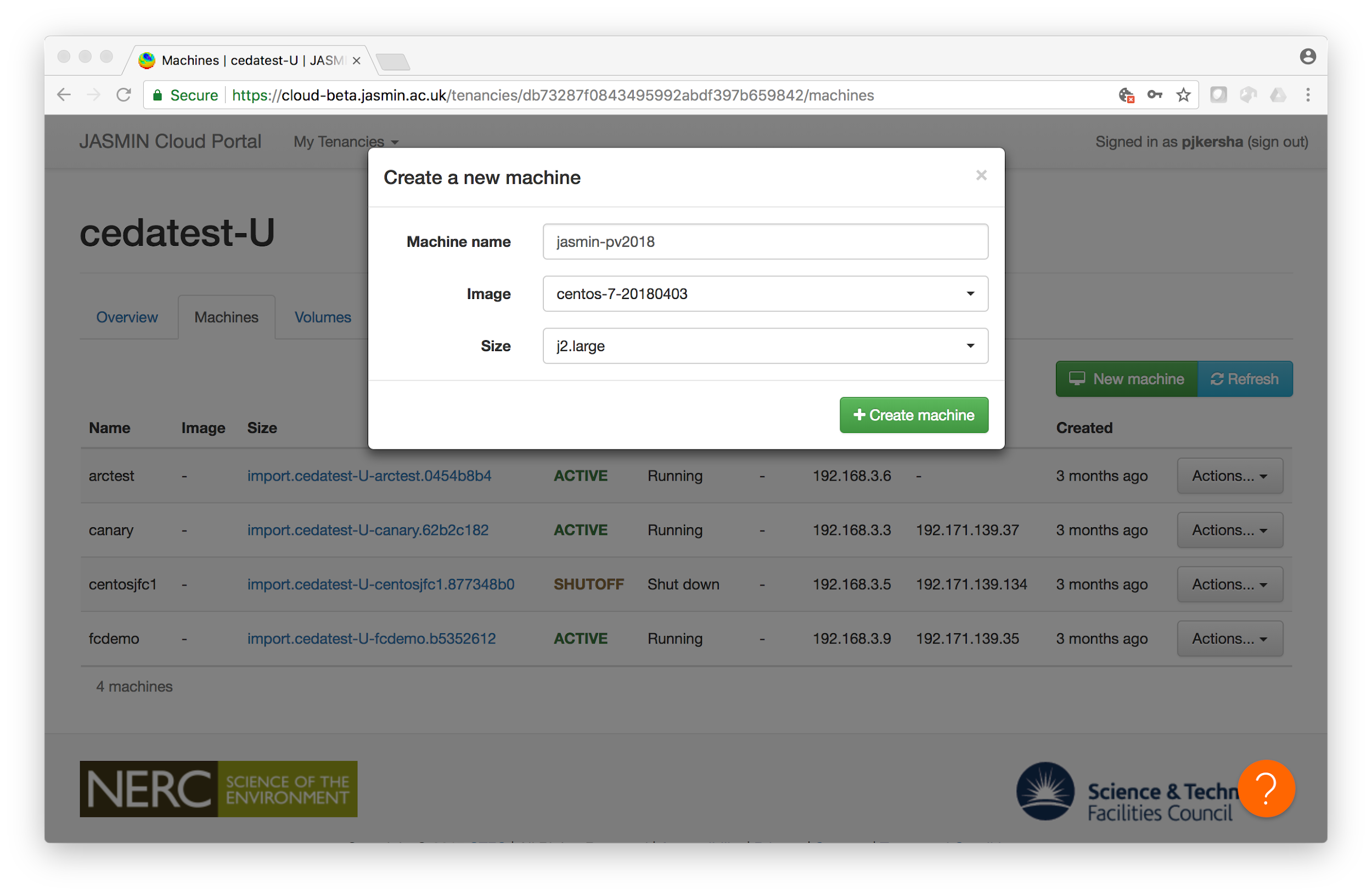 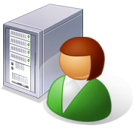 CEDA Curated Data Archive
Group Workspaces
Developers
Cloud Portal
Cluster-as-a-Service
JASMIN Notebook Service
JASMIN Jupyter offerings …
PaaS environment

Dynamically deploy from pre-defined infrastructure recipes or appliances

Notebook access through Pangeo recipe

Instances of CaaS are deployed on a per project basis
SaaS environment

Generic service available for all JASMIN users

Direct POSIX access to data (archive and group workspaces) but more restricted functionality
Pangeo with Cluster-as-a-Service
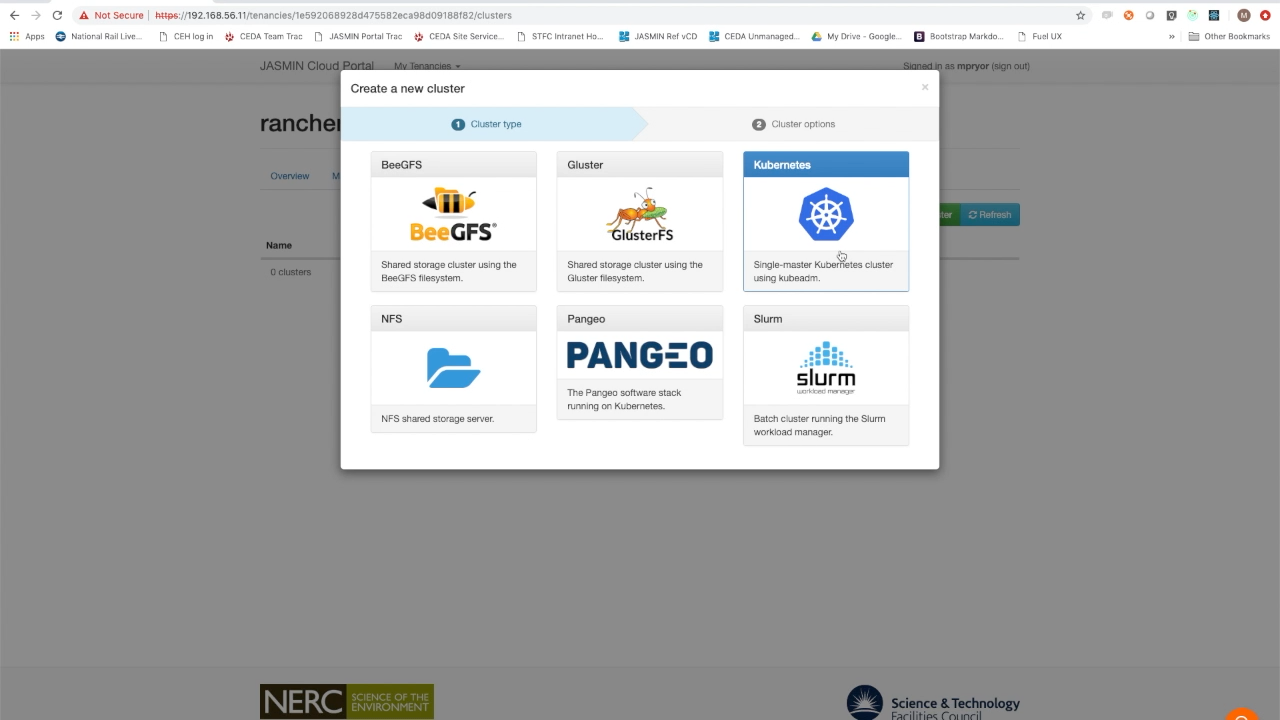 Pangeo with Cluster-as-a-Service
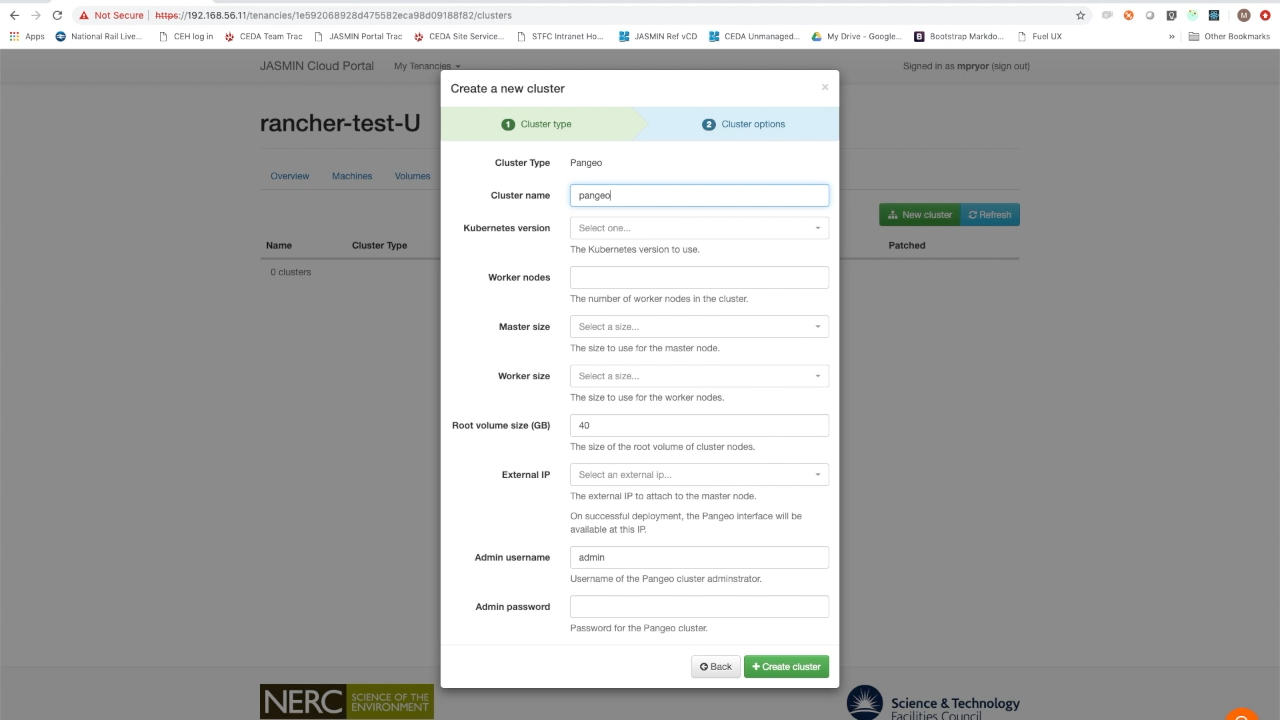 Pangeo with Cluster-as-a-Service
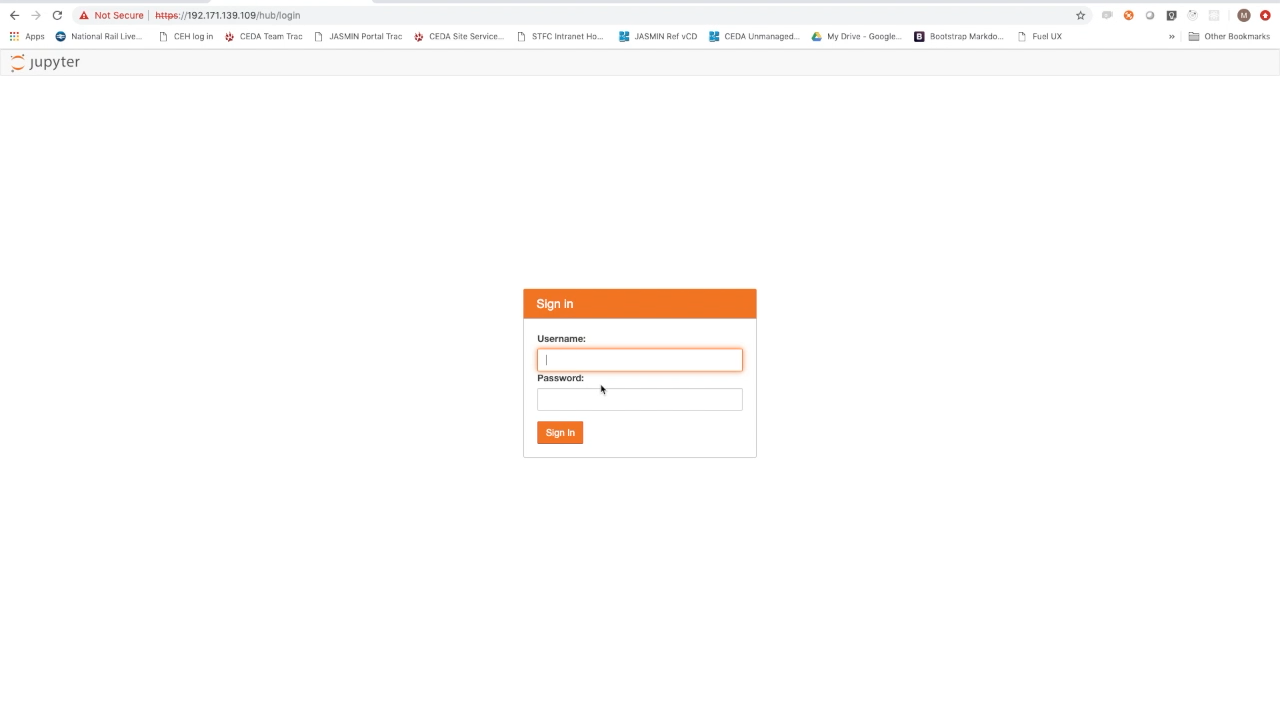 Cluster-as-a-Service behind the scenes
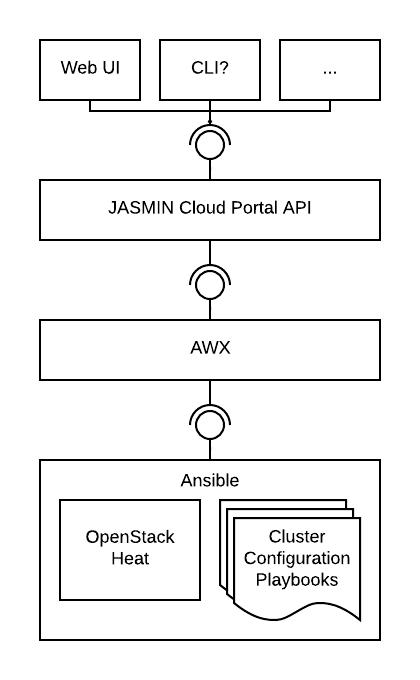 Driven with Ansible Playbooks and OpenStack Heat templates

Playbooks managed by AWX (Ansible Tower)

Supports updates and patching to existing clusters
Pangeo with Cluster-as-a-Service– deployment architecture
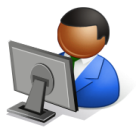 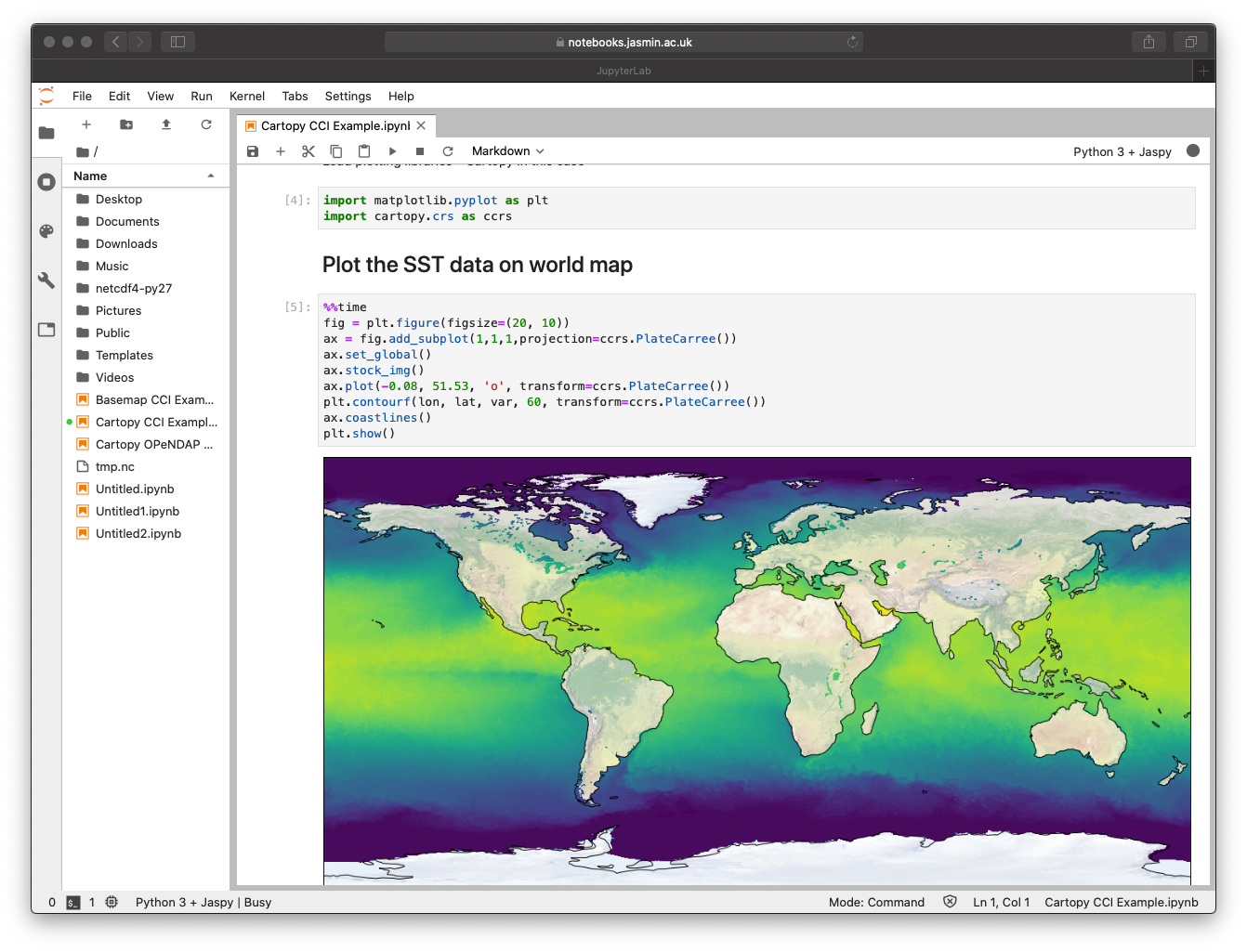 Pangeo Instance with Cluster-as-a-Service
Helm charts
Pod
Pod
Pod
Pod
Pod
Control Plane
Kubernetes Cluster
JASMIN Cloud Tenancy
JASMIN  OpenStack Cloud
HTTP Access
HTTP Access
Bare metal
CEDA Curated Data Archive
Group Workspaces
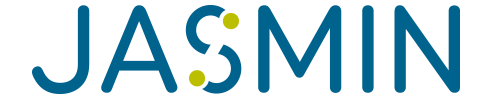 [Speaker Notes: Clair
GitLab
harbor]
JASMIN Notebook Service
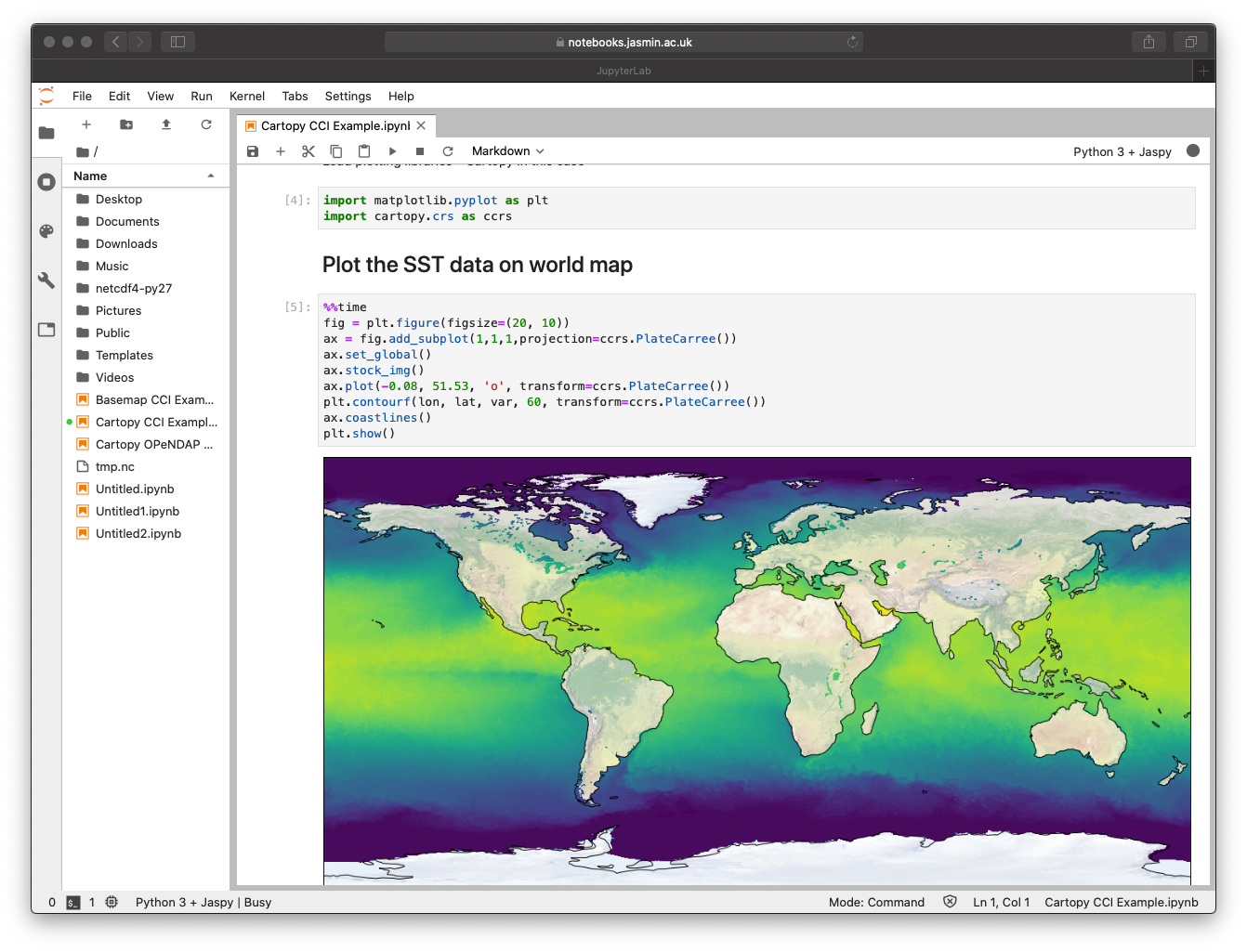 New service - launched 19th March

Available for JASMIN users directly from https://notebooks.jasmin.ac.uk 

Seeing fast uptake by users
Implemented with OAuth 2.0 sign-in + 2FA for better security
Fixed kernel with jaspy – standard suite of packages to suit JASMIN user community based on Conda
Future Dask capability likely to be via Dask Gateway
[Speaker Notes: Suite]
Notebook Service deployment
Service directly mounts shared high-performance POSIX disk by launching containers with the correct UID/GIDs.
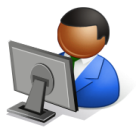 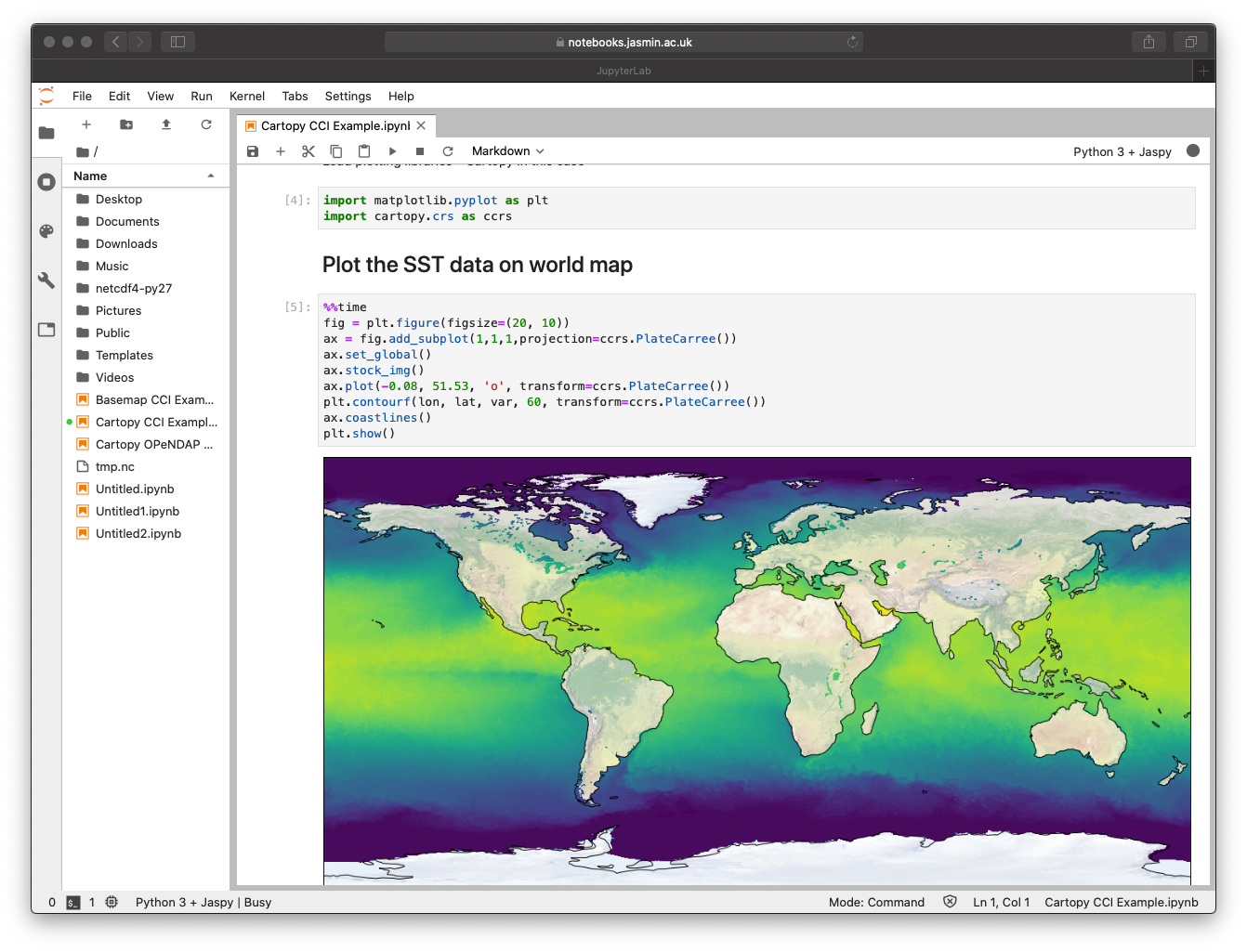 Jupyter Notebook Service
Helm charts
Container Registry
[Harbor]
Pod
Pod
Pod
Pod
Pod
Control Plane
Kubernetes Cluster
Bare metal
Container Continuous Integration Pipeline
[GitLab]
POSIX Access
POSIX Access
Security scan container images [using Clair]
CEDA Curated Data Archive
Group Workspaces
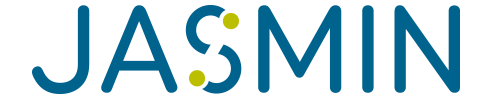 [Speaker Notes: lair
GitLab
harbor]
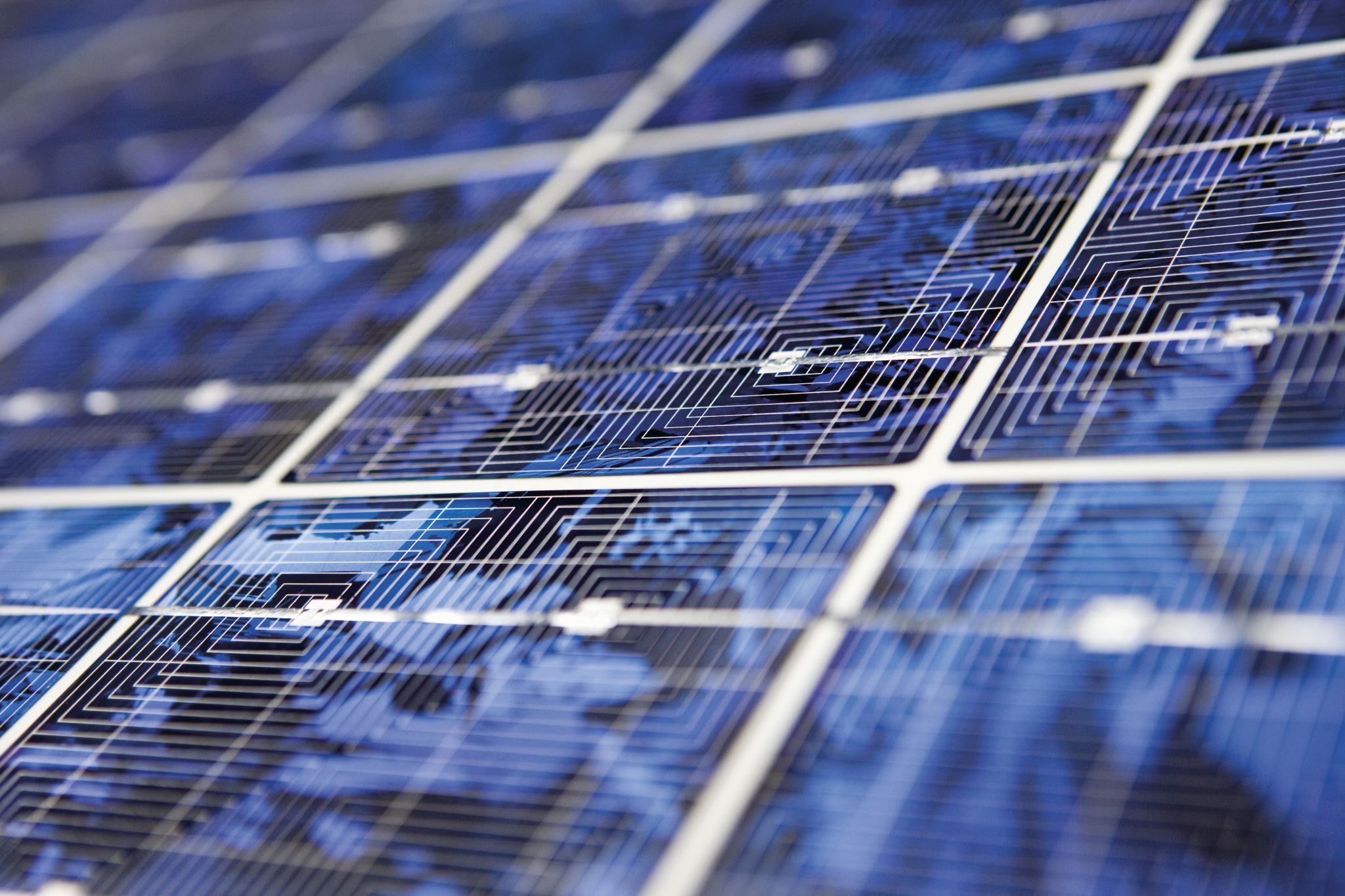 More about storage and Data Access
Initiatives in the community such as Pangeo have used Xarray with Zarr as an interface to store and access data efficiently with object stores
Benefits for users with Jupyter environments
JASMIN has diversified storage to include dedicated object store (5PB) and is …
Piloting writing subset of CMIP6 climate model dataset to JASMIN object store using
- Xarray and zarr and
https://github.com/cedadev/S3-netcdf-python  (in-house development)
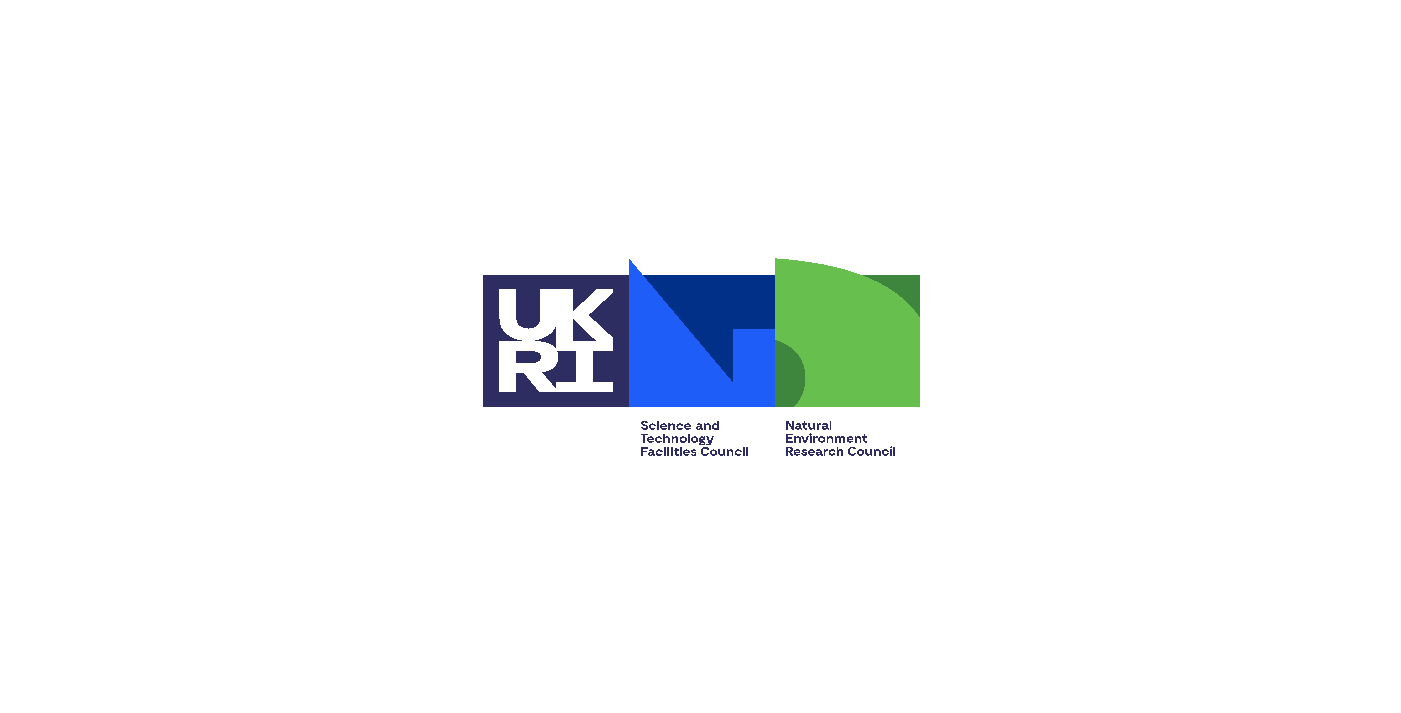 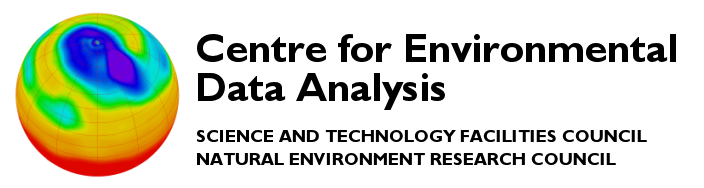 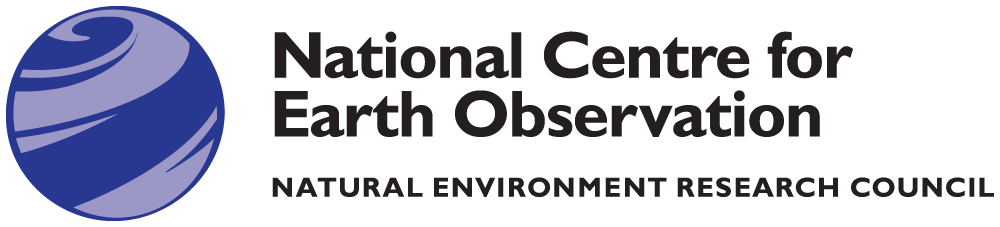 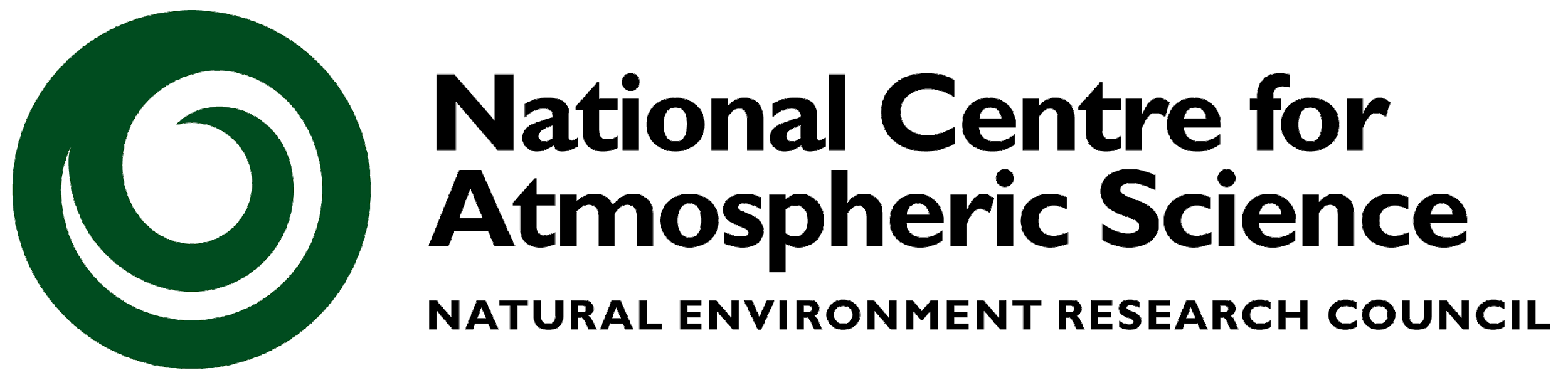 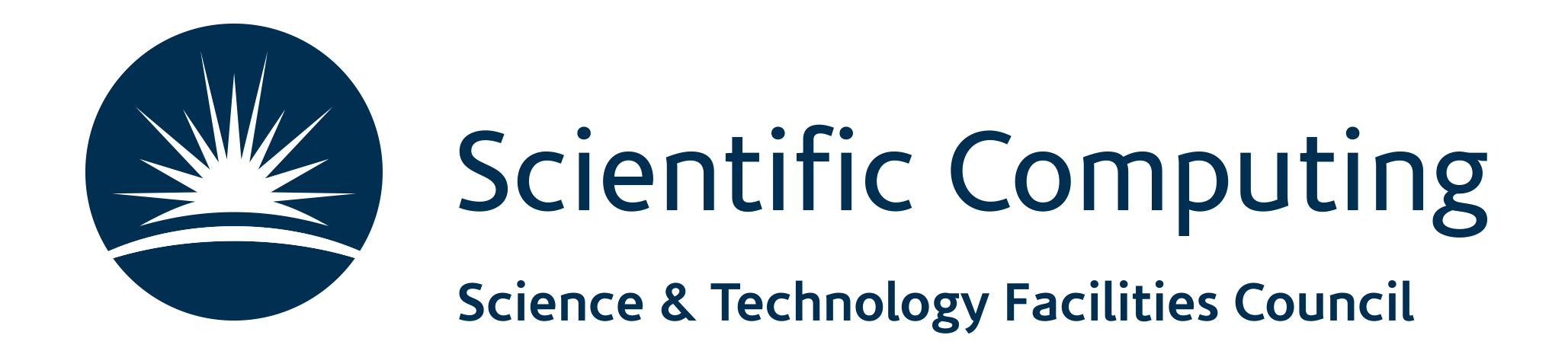 Early findings and thoughts for the future
Notebooks are in demand through the two service offerings on JASMIN
Pangeo (deployed from Cluster-as-a-Service)
General notebook service - notebooks.jasmin.ac.uk
It’s early to draw conclusions yet
Data access and cloud continues to be an important factor –access semantics: POSIX, Object store
Users largely want services ready-made, batteries included
How could we standardize notebook experience across multiple platforms in the wider community?
Pip installable recipes or otherwise agreed environments
This could be challenging
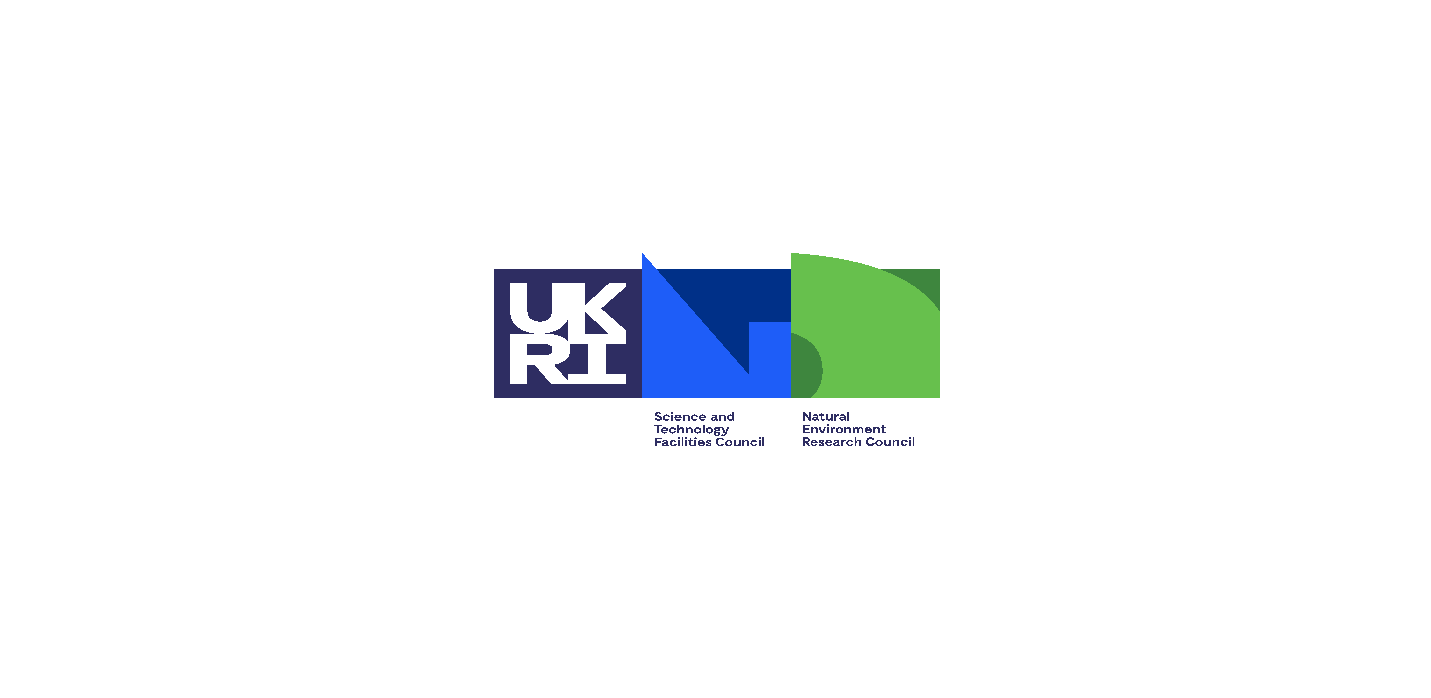 Thank you!
Website: www.jasmin.ac.uk 
Twitter: @cedanews
Email: support@ceda.ac.uk
JASMIN CaaS Pangeo Jupyter demo:
https://www.youtube.com/watch?v=pUQp3ZCWVH4
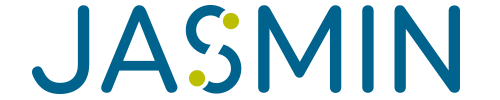 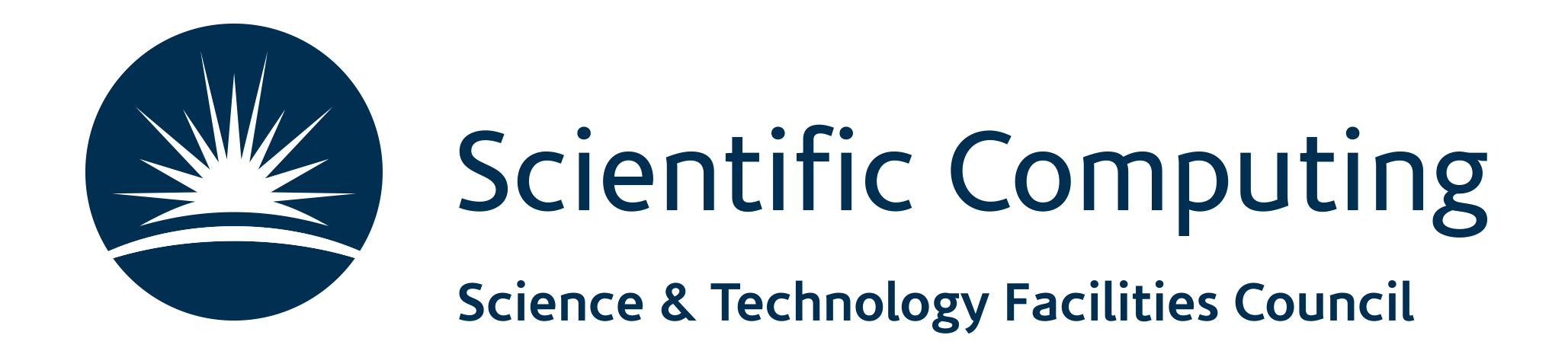 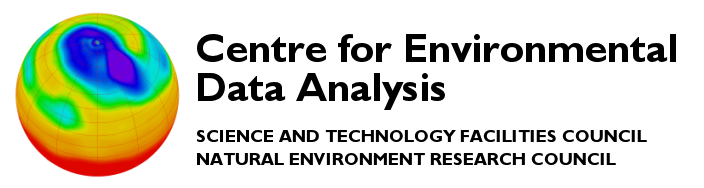 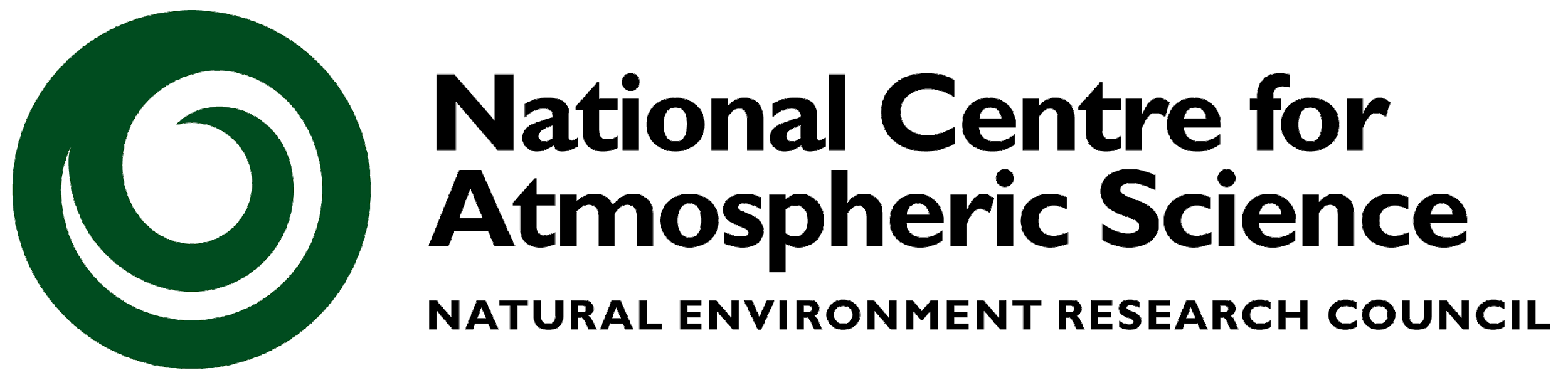 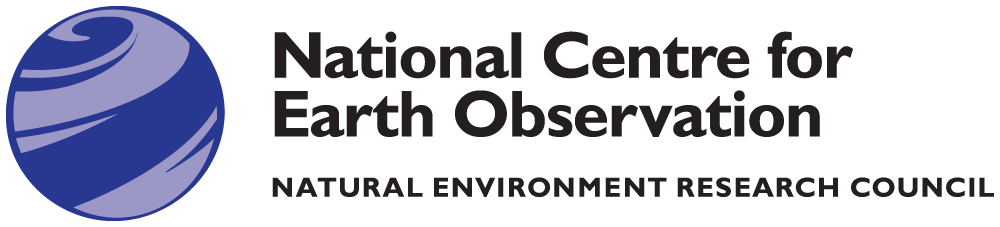